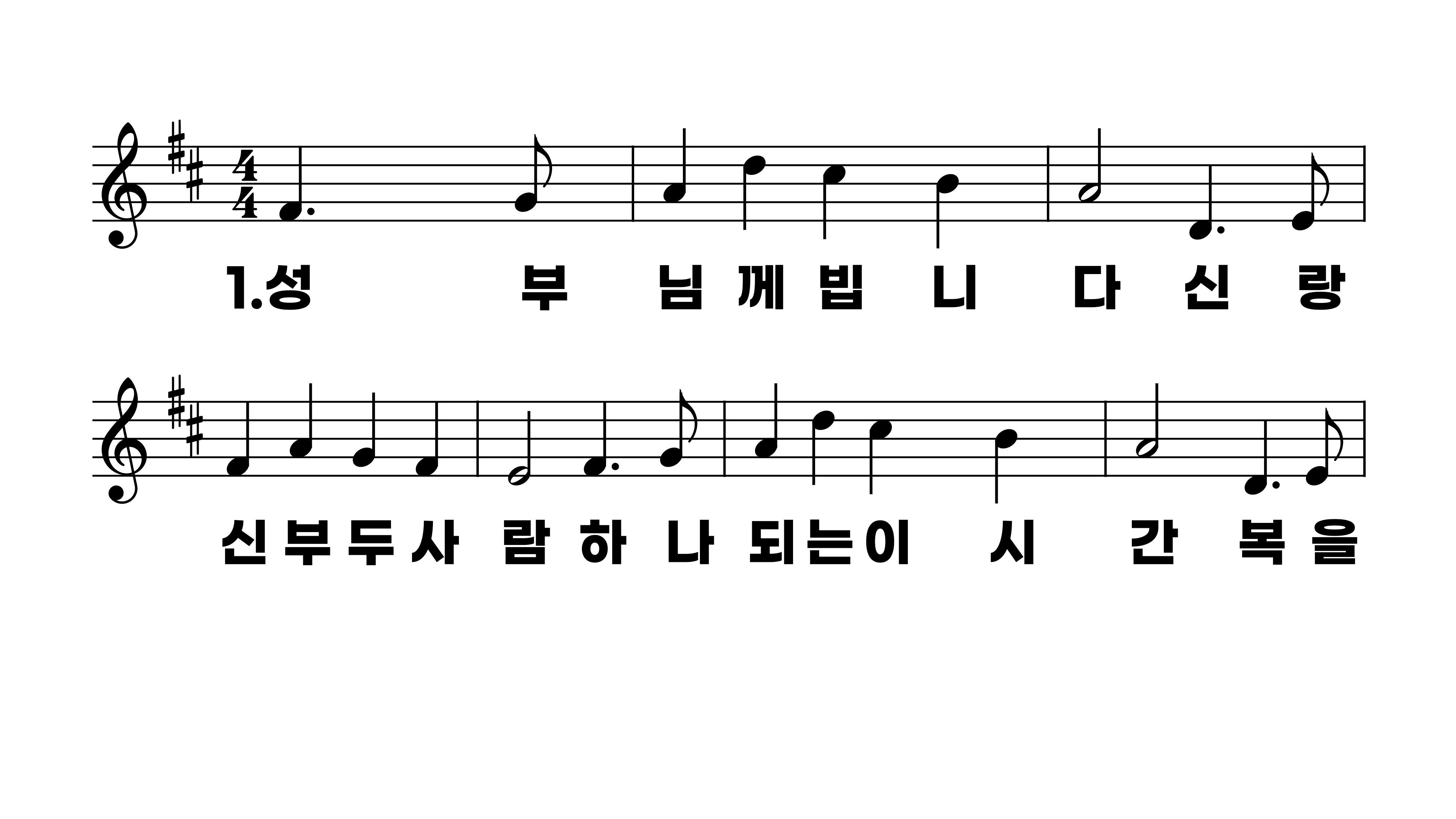 602장 성부님께 빕니다
1.성부님께빕
2.성자님께빕
3.성령님께빕
4.세상에서살
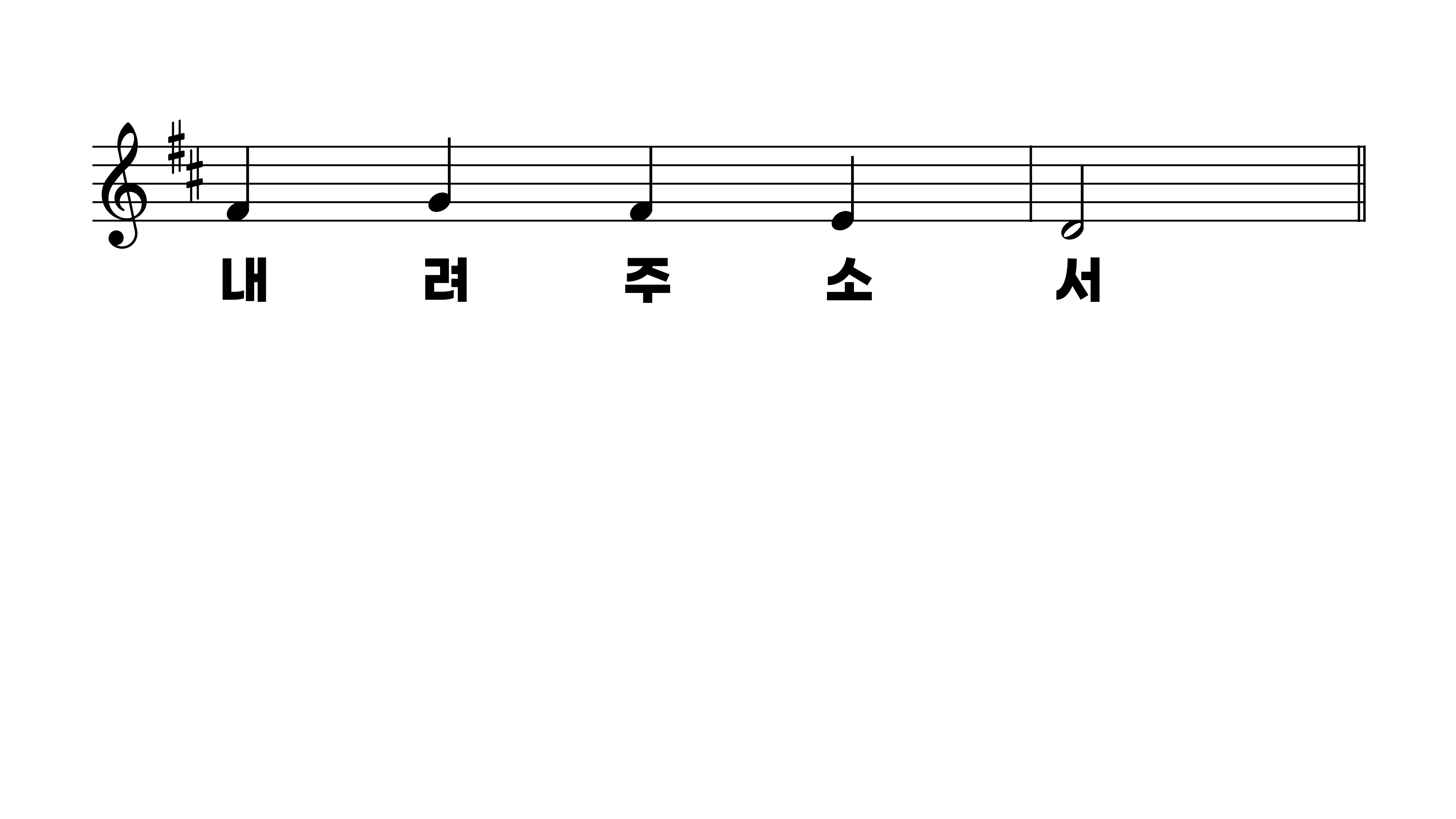 602장 성부님께 빕니다
1.성부님께빕
2.성자님께빕
3.성령님께빕
4.세상에서살
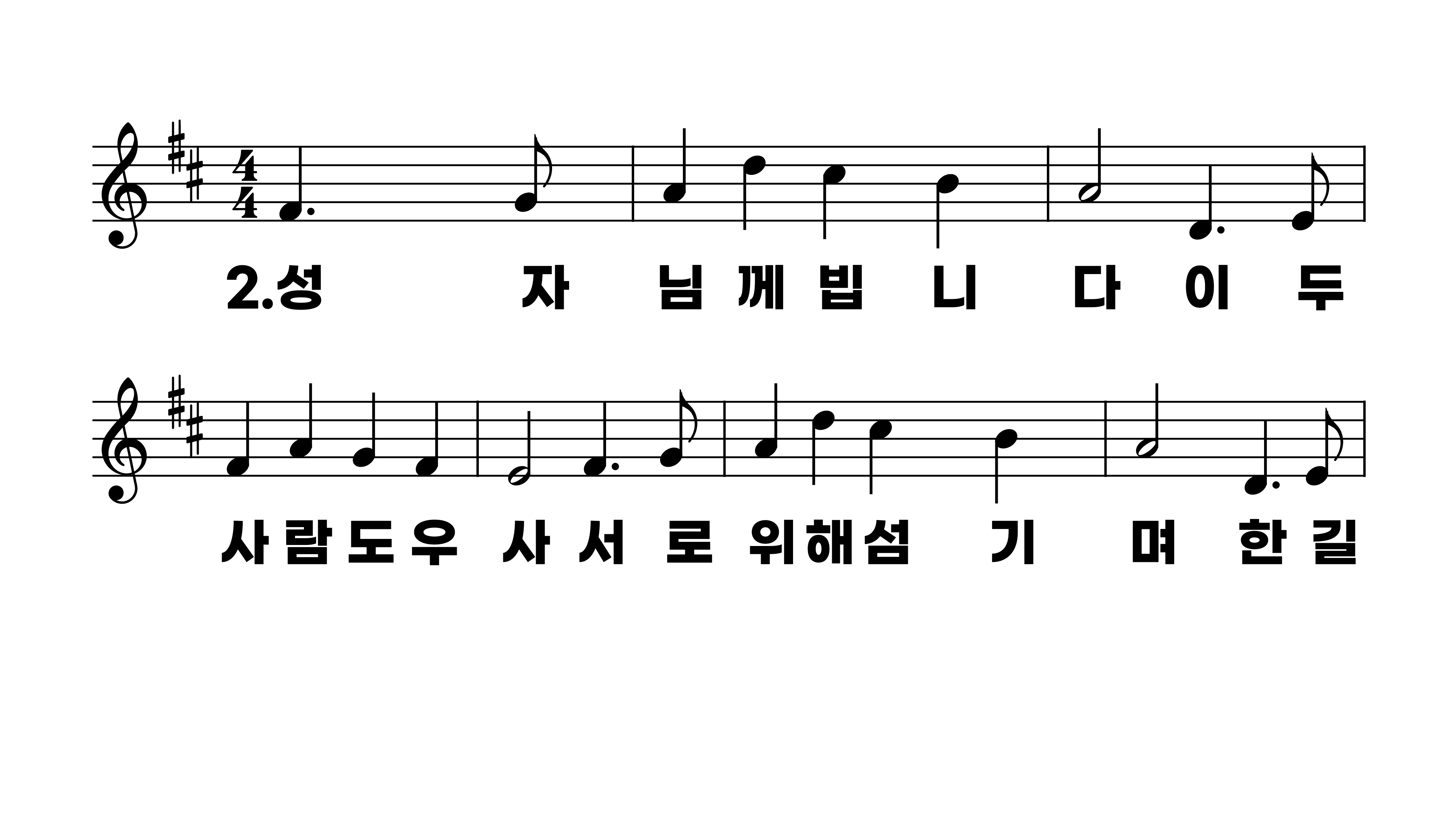 602장 성부님께 빕니다
1.성부님께빕
2.성자님께빕
3.성령님께빕
4.세상에서살
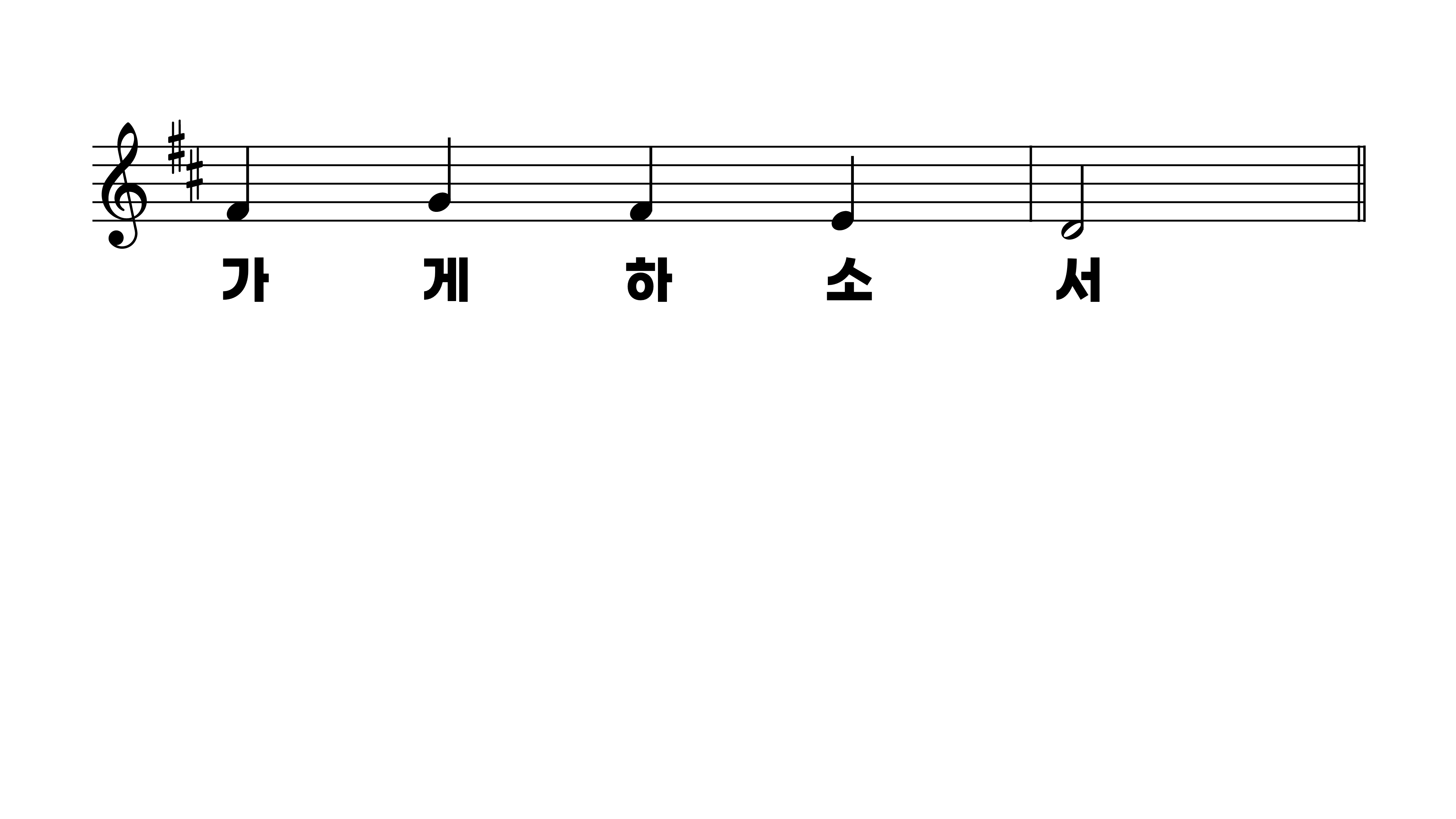 602장 성부님께 빕니다
1.성부님께빕
2.성자님께빕
3.성령님께빕
4.세상에서살
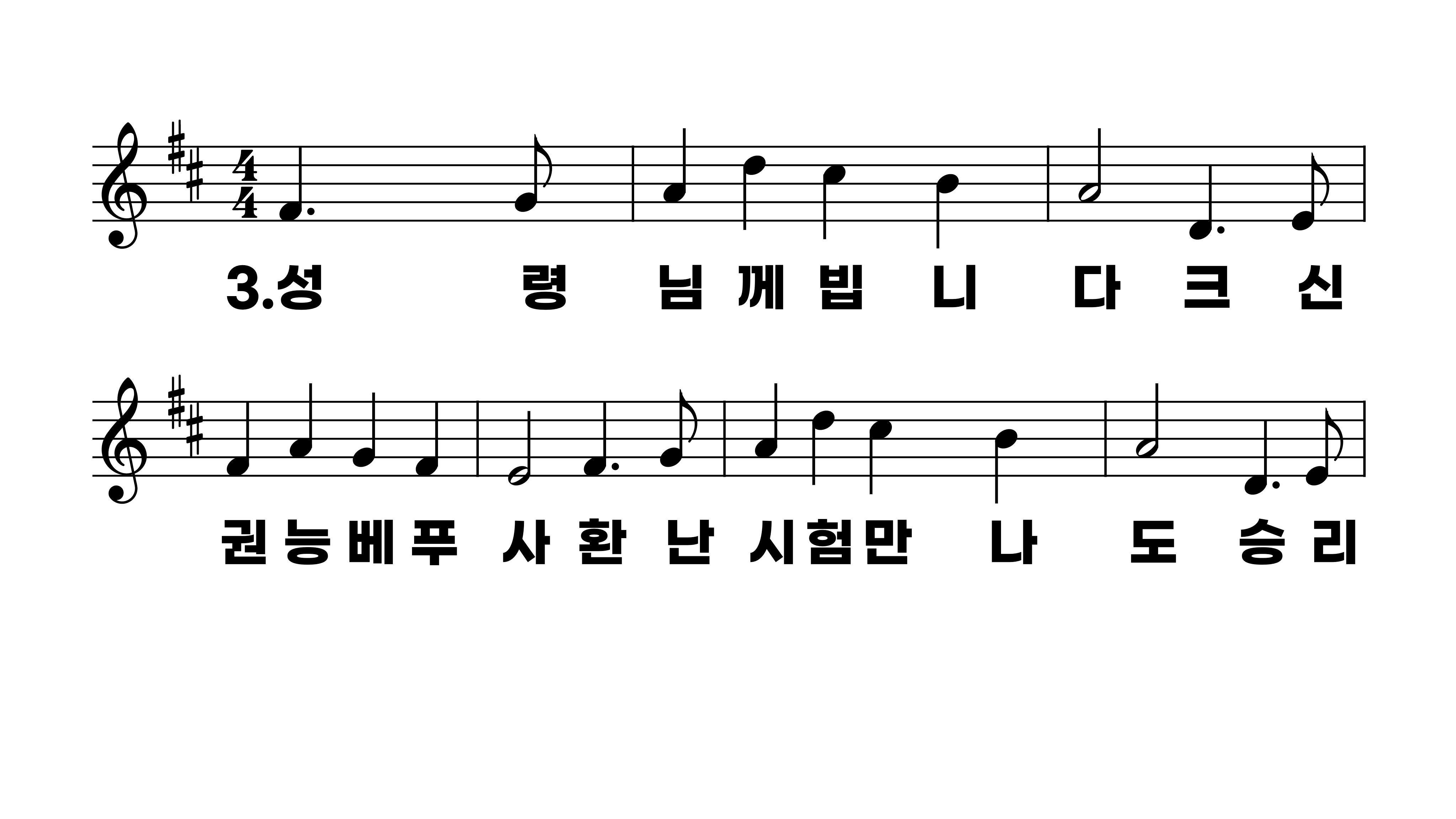 602장 성부님께 빕니다
1.성부님께빕
2.성자님께빕
3.성령님께빕
4.세상에서살
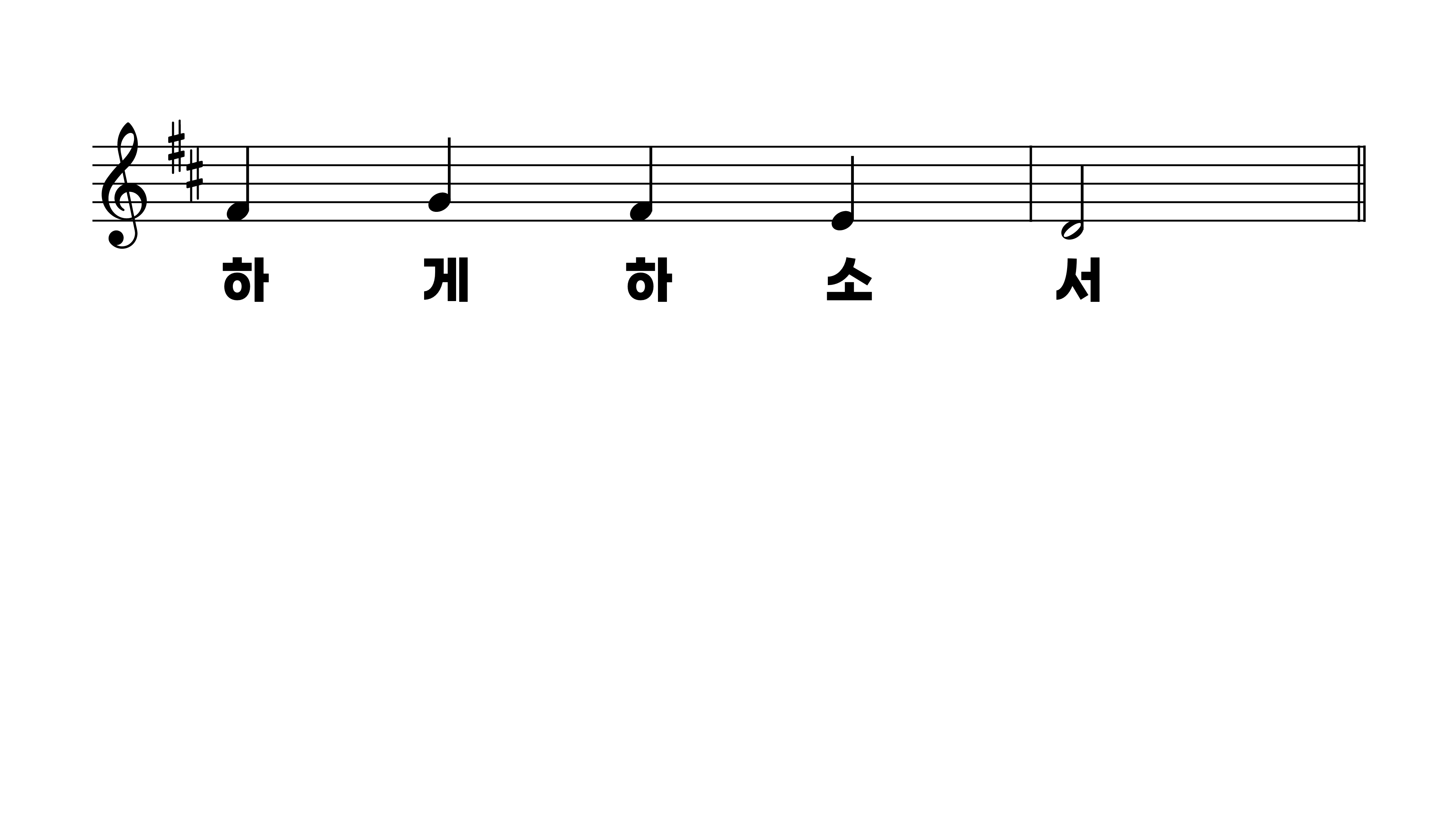 602장 성부님께 빕니다
1.성부님께빕
2.성자님께빕
3.성령님께빕
4.세상에서살
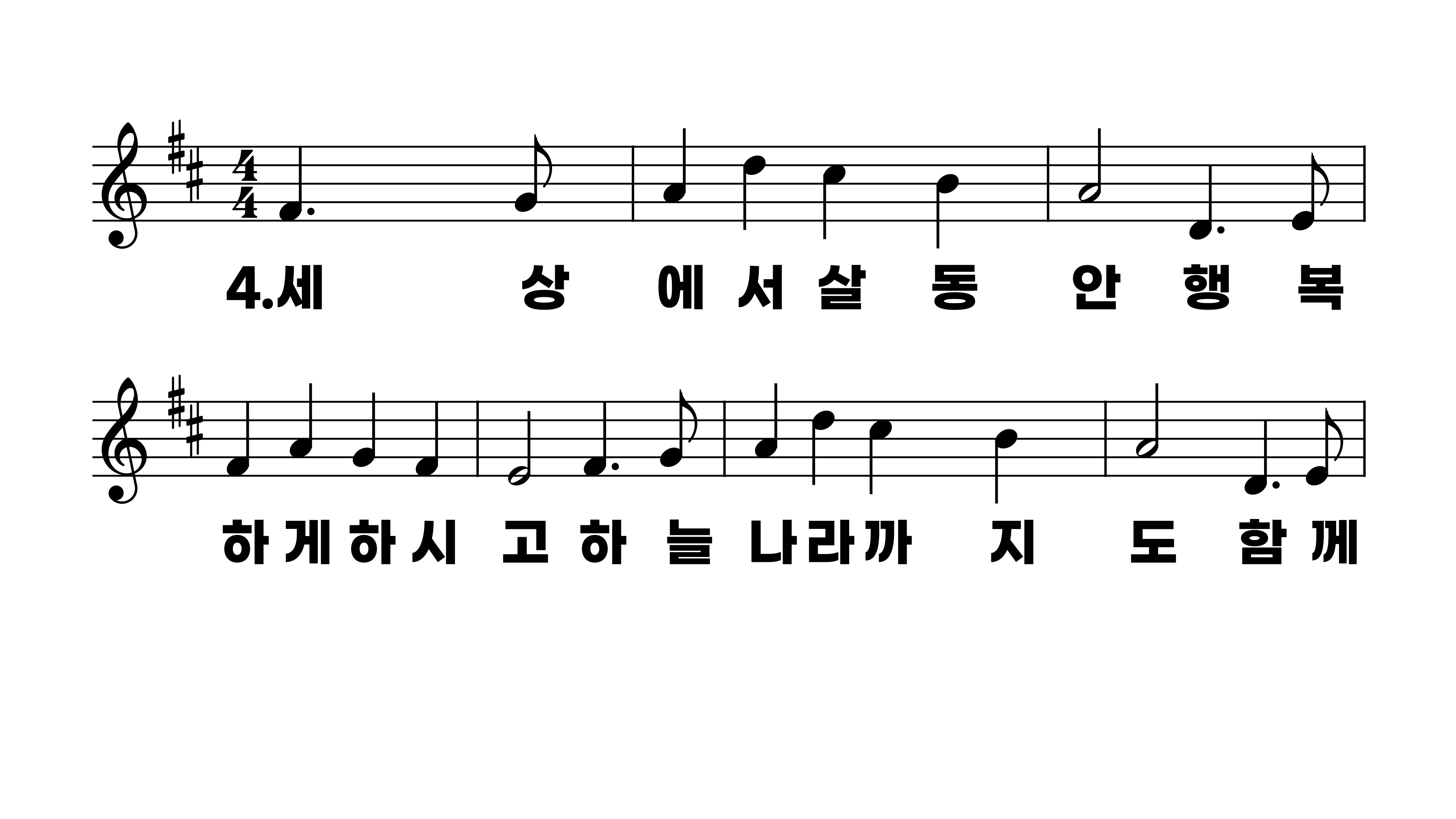 602장 성부님께 빕니다
1.성부님께빕
2.성자님께빕
3.성령님께빕
4.세상에서살
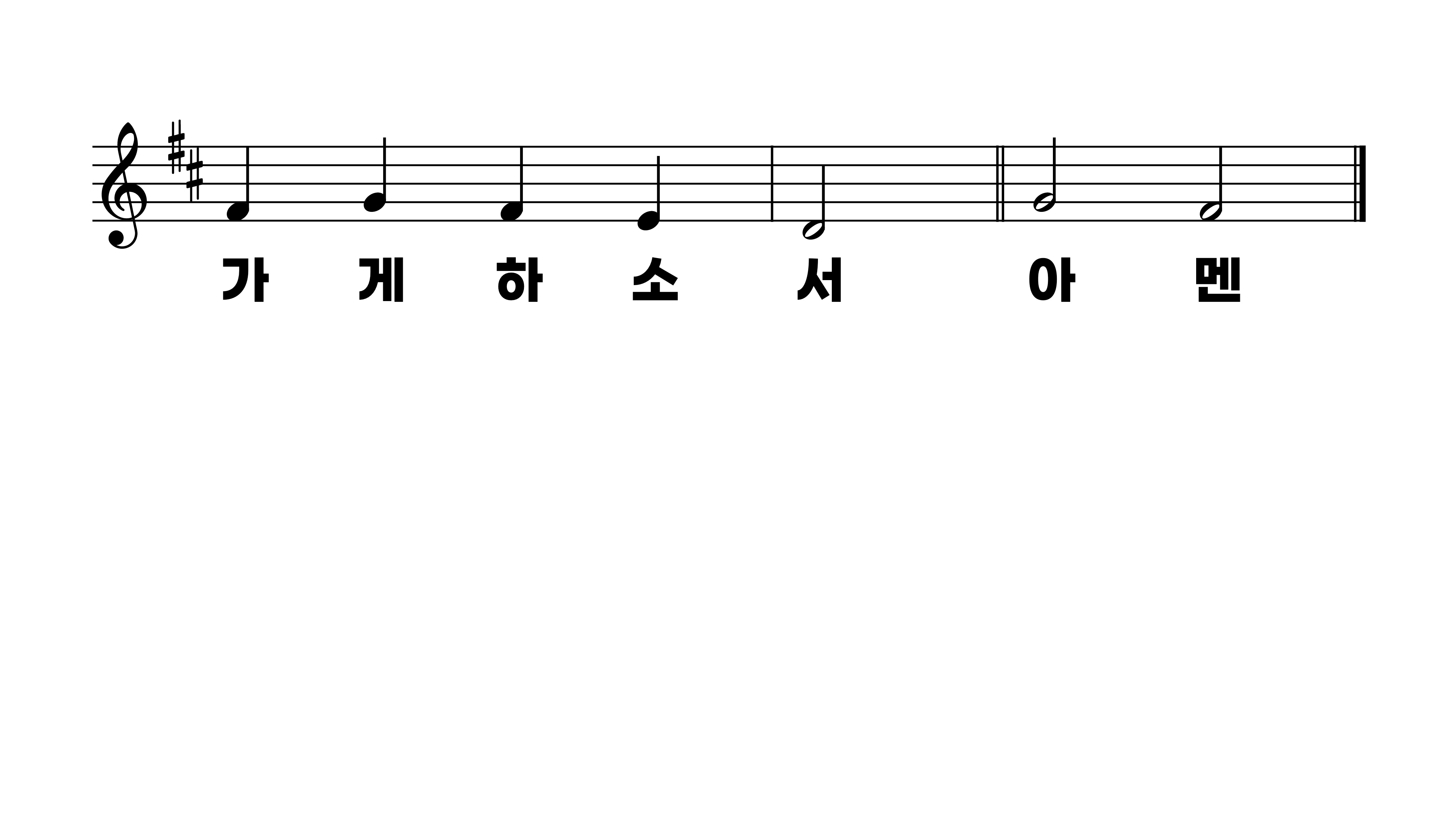 602장 성부님께 빕니다
1.성부님께빕
2.성자님께빕
3.성령님께빕
4.세상에서살